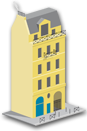 Formation du 28 juin 2023
La modification de la répartition des charges


Laëtitia LUPART, juriste

Merci de couper vos micros
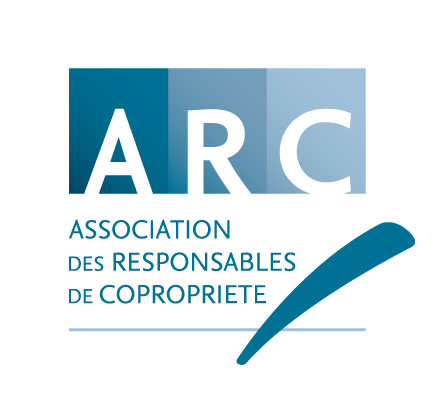 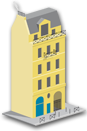 INTRODUCTION
Il existe deux catégories de charges :


 Les charges entrainées par les services collectifs et les éléments d’équipement commun;

 Les charges relatives à la conservation, à l’entretien et à l’administration des parties communes, générales et  spéciales. 

Les charges de chacune des catégories sont calculées différemment :

 En fonction de l’utilité objective; 

 En fonction de la consistance, superficie et situation du lots, sans tenir compte de l’usage du lot.
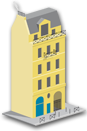 INTRODUCTION
C’est dans le règlement de copropriété que l’on trouve la définition des charges, la méthode de calcul et la grille de répartition des charges. 

Le syndic ne peut pas inventer de grille de répartition des charges. 

Le règlement de copropriété peut prévoir des charges générales et des charges spéciales. 

 Il existe deux possibilités de modifier les charges : par l’accord de l’assemblée générale ou par voie judiciaire.
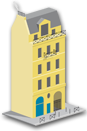 Introduction
I- La modification conventionnelle de la répartition des charges 

II- La modification judiciaire de la répartition des charges 

III- Les conséquences de la modification de la répartition des charges
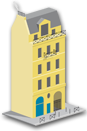 A- Principe
I- La modification conventionnelle des charges
Article 11 alinéa 1 de la loi du 10 juillet 1965 : « La répartition des charges ne peut être modifié qu’à l’unanimité  des copropriétaires. »

 Exemple : Il y a modification de la répartition des charges si l’assemblée met à la charge d’un copropriétaire les travaux de réfection de la terrasse située au-dessus du garage, alors que le règlement dispose que les charges générales comprennent les « frais d’entretien et de réparation des terrasses. » CA PARIS 27 septembre 2007
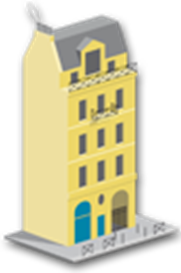 I- La modification conventionnelle des chargesB- Exceptions
Les travaux décidés par l’assemblée générale 

Article 11 alinéa 1 : « Toutefois, lorsque des travaux (…) sont décidées par l’assemblée générale statuant à la majorité exigée par la loi, la modification de la répartition des charges ainsi rendue nécessaire peut être décidée par l’assemblée générale statuant à la même majorité »

 La loi ne précise ni la nature, ni l’objet des travaux 

 La modification ne sera possible que si les travaux ont été autorisés par l’assemblée générale 

 La modification des charges doit être nécessaire 

 Elle se vote à  la même majorité que celle votant les travaux
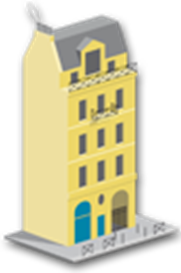 I- La modification conventionnelle des chargesB- Exceptions
Les actes d’acquisition ou de disposition 

Article 11 de la loi : « Toutefois, lorsque (…) des actes d’acquisition ou de disposition sont décidés par l’assemblée générale statuant à la majorité exigée par la loi, la modification de la répartition des charges ainsi rendue nécessaire peut être décidée par l’assemblée générale statuant à la même majorité ».

Actes exceptionnels qui mettent en cause le patrimoine de la copropriété 

 Modification des charges rendues nécessaires par les actes

 Modification des charges votée à la même majorité que les actes
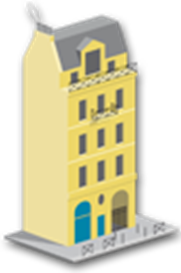 I- La modification conventionnelle des chargesB- Exceptions
Aliénation séparée d’une ou plusieurs fractions de lots 

Article 11 alinéa 2 de la loi : « En cas d’aliénation séparée d’une ou plusieurs fractions d’un lot, la répartition des charges entre ces fractions est, lorsqu’elle n’est pas fixée dans le règlement de copropriété, soumise à l’approbation de l’assemblée générale statuant à la majorité prévue à l’article 24. »

 La division d’un lot entraine la disparition du lot initial au profit de différents lots issus du fractionnement 

 La modification sera nécessaire lorsque les nouveaux lots créés seront vendus

 La majorité est celle de l’article 24
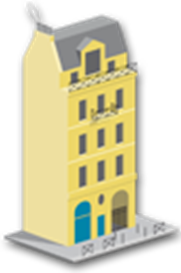 I- La modification conventionnelle des chargesB- Exceptions
Le changement d’usage 

Article 25 e) de la loi : « La modification de la répartition des charges entrainées par les services collectifs et éléments d’équipement commun rendue nécessaire par un changement de l’usage d’une ou plusieurs parties privatives »

 Le changement d’usage doit être conforme à la destination de l’immeuble et ne peut porter atteinte aux droits des autres copropriétaires

 Le changement d’affectation du lot doit être effectif 

 Seule la répartition relative aux services collectifs et éléments d’équipement commun change
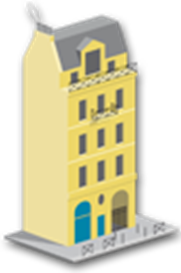 I- La modification conventionnelle des chargesB- Exceptions
Répartition des charges contraire à l’ordre public 

 Toute clause contraire à l’article 10 de la loi est réputée non-écrite

 Cette action est imprescriptible 

 La jurisprudence a reconnu que l’assemblée générale pouvait déclarer une répartition des charges comme étant non-écrite :
«l’assemblée générale des copropriétaires est l’organe habilité à modifier le règlement de copropriété; l’article 43 (de la loi) n’exclut pas le pouvoir de cette assemblée générale de reconnaitre le caractère non-écrit d’une clause » Cass,3ème civ, 10 septembre 2020 (19-17.045)

 L’inexistence de la clause n’a d’effet que pour l’avenir
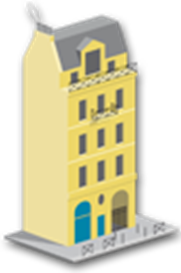 I- La modification conventionnelle des charges
C- L’intervention d’un juge
Article 11 alinéa 3 de la loi : « A défaut de décision de l’assemblée générale modifiant les bases de répartition des charges dans les cas prévus aux alinéas précédents, tout copropriétaire pourra saisir le tribunal judiciaire de la situation de l’immeuble à l’effet de faire procéder à la nouvelle répartition des charges rendues nécessaires. »

 Ne s’applique pas au changement d’usage

 Saisine de l’assemblée générale est un préalable obligatoire

 Tout copropriétaire peut agir en justice dans un délai de 5 ans à partir du refus de l’assemblée générale
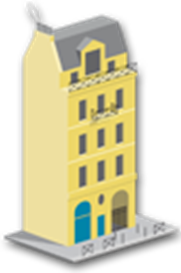 II- Modification judiciaire de la répartition des charges
A- Action en révision pour lésion
Article 12 de la loi : 
« Dans les 5 ans de la publication du règlement de copropriété au fichier immobilier, chaque propriétaire peut poursuivre en justice la révision de la répartition des charges si la part correspondant à son lot est supérieure de plus d’un quart, ou si la part correspond à celle d’un autre copropriétaire est inférieure de plus d’un quart, dans l’une ou l’autre des catégories de charges, à celle qui résulterait d’une répartition conforme aux dispositions de l’article 10. Si l’action est reconnue fondée, le tribunal procède à la nouvelle répartition des charges. 

Cette action peut également être exercée par le propriétaire d’un lot avant l’expiration d’un délai de deux ans à compter de la première mutation à titre onéreux de ce lot intervenue depuis la publication du règlement de copropriété au fichier immobilier ».

 Ouvre la possibilité de demander en justice la révision de charges 

 Si les bases impératives de la répartition fixée à l’article 10 ont été respectées mais mal calculée
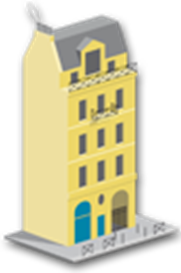 II- Modification judiciaire de la répartition des charges
A- Action en révision pour lésion
Conditions pour l’application de l’action : 
 
 La lésion doit être de plus du quart 

L’appréciation de la différence doit se faire par rapport à une répartition idéale conforme à l’article 10 pour le lot en question 

 Toutes les catégories de charges sont concernées
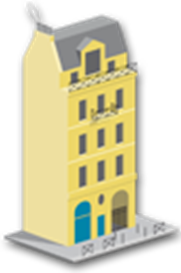 II- Modification judiciaire de la répartition des chargesA- Action en révision pour lésion
Qui peut agir ?

Article 52 du décret du 17 mars 1967 : « L’action en justice est visée à l’article 12 de la loi du 10 juillet 1965 est intentée à l’encontre du syndicat lorsqu’elle est fondée sur le fait que la part, dans l’une ou l’autre des catégories de charges, incombant au lot du demandeur est supérieure de plus d’un quart à celle qui résulterait d’une répartition conforme à l’article 10 de cette loi ». 

Article 53 dudit décret : « Si la part d’un copropriétaire est inférieure de plus d’un quart, dans l’une ou l’autre des catégories de charges, à celle qui résulterait d’une répartition conforme aux dispositions de l’article 10 de la loi du 10 juillet 1965, l’action en justice visée à l’article 12 de ladite loi est intentée à l’encontre de ce copropriétaire. 
A peine d’irrecevabilité de l’action, le syndicat est appelé en cause ». 

Dans quel délai ? 

5 ans à compter de la publication du règlement de copropriété 
Ou
2 ans à compter de la première mutation à titre onéreux
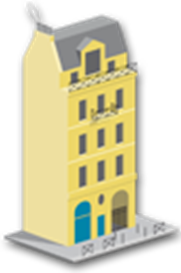 II- Modification judiciaire de la répartition des chargesA- Action en révision pour lésion
Quelles sont les effets si l’action est recevable? 

Nouvelle répartition des charges applicable au jour de la décision de justice exécutoire

Le copropriétaire lésé peut obtenir des dommages et intérêts pour résistance abusive du syndicat ou agir contre le promoteur auteur de la répartition lésionnaire (CA Paris 24 janvier 2018 12/16722)

Publication au Fichier immobilier
II- Modification judiciaire de la répartition des chargesB- Action en nullité des charges
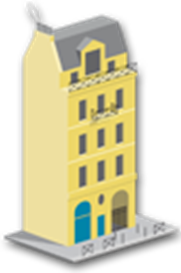 Article 43 de la loi du 10 juillet 1965 : 
« Toutes clauses contraires aux dispositions des articles 1er, 1-1,4, 6 à 37, 41-1 à 42-1 et 46 et celles du décret prises pour leur application sont réputées non-écrites. Lorsque le juge, en application de l’alinéa premier du présent article, répute non écrite une clause relative à la répartition des charges, il procède à leur nouvelle répartition. Cette nouvelle répartition prend effet au premier jour de l’exercice comptable suivant la date à laquelle la décision est devenue définitive ». 

Exemples : Dispense totale d’un lot des charges générales ou répartition des charges d’un élément d’équipement commun réparti sur une base autre que celle de l’utilité présentée par cet élément,

La nullité peut être demandée pour tous types de charges.
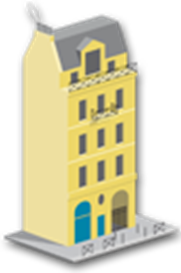 II- Modification judiciaire de la répartition des chargesB- Action en nullité des charges
Qui peut demander ? 

Tout copropriétaire;

Ou le syndicat des copropriétaires.

La partie qui fera cette action judiciaire devra apporter la preuve que les critères d’ordre public ont été méconnus. 

Quel délai pour faire l’action ? 

L’action est imprescriptible -Cass.3e civ 28 janvier 2016 : « Tout copropriétaire peut à tout moment faire constater l’absence de conformité aux dispositions de l’article 10 alinéa 1 et 2, de la répartition des charges qui peut résulter du règlement de copropriété, sa modification ultérieure ou une décision d’assemblée générale »
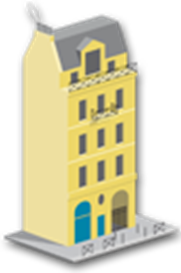 II- Modification judiciaire de la répartition des chargesB- Action en nullité des charges
La notion de non-conformité peut être appliquée aux grilles adoptées en assemblée générale : ainsi l’action n’est pas enfermée dans le délai de l’article 42 lorsque l’illégalité des charges provient d’une décision d’assemblée générale (Cass,3e civ, 27septembre 2000 n°98-22.792). 

Cette action est recevable même pour une copropriétaire qui avait voté pour l’adoption de la grille de répartition illégale et qui l’a conteste des années plus tard (Cass, 3e civ, 28 novembre 1019 n18-15.307). 

Quels sont les effets ?

Le juge déclare non-écrite la répartition des charges illégales contestée; 
Le juge procède à une nouvelle répartition des charges sur rapport d’un expert préalablement nommé et la publication de ce fichier immobilier;
La nouvelle répartition des charges prendra effet au premier jour de l’exercice comptable suivant la date à laquelle la décision est intervenue.
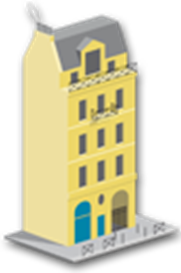 II- Modification judiciaire de la répartition des chargesB- Action en nullité des charges
Non rétroactivité de la nouvelle répartition des charges : 

« La décision qui constate qu’une clause est réputée non-écrite ne vaut que pour l’avenir, et plus précisément à la date à laquelle la décision acquiert l’autorité de la chose jugée » (Cass, 3e civ, 09 septembre 2021 n°20-15.608). 

Il n’y a donc pas de remboursement de charges payées sur le fondement de la clause litigieuse.
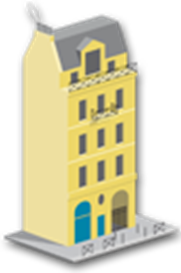 III- Les conséquences de la modification de la répartition des charges
La modification ne s’applique que pour l’avenir 

 Elle s’applique dès l’adoption par l’assemblée générale, sauf précision contraire 

Elle doit être publié au fichier immobilier pour être opposable aux futurs acquéreurs 

 Le syndic sera tenu d’appliquer cette nouvelle répartition des charges
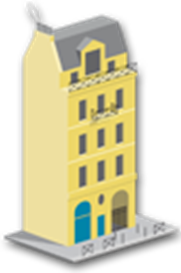 Merci de votre attention
Association des Responsables de Copropriété 

7 rue Thionville, 75 019 PARIS 

Tel : 01.40.30.12.82

juridique@arc-copro.fr
http://arc-copro.fr
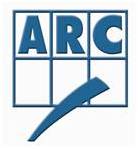